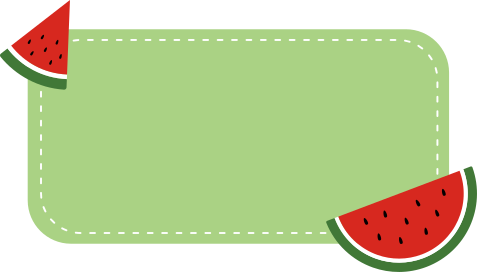 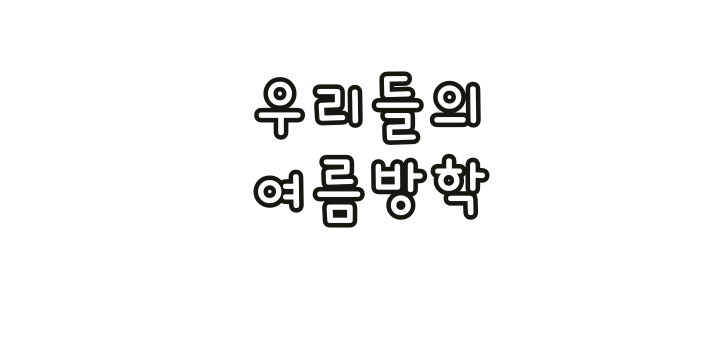 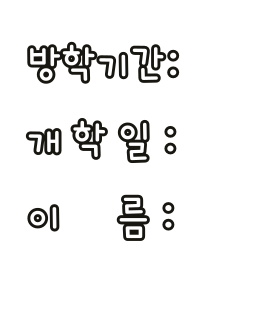 24. 7. 25(목)~ 24. 8.4(일)
24. 8. 5(월)
반가워
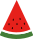 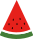 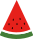 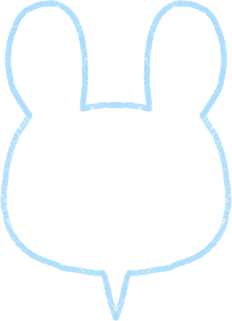 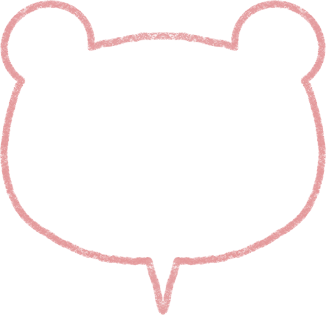 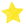 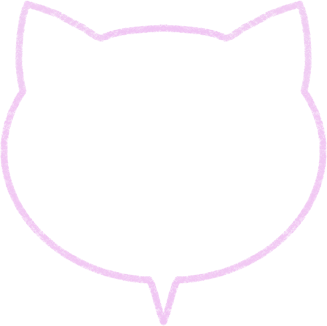 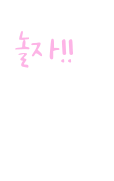 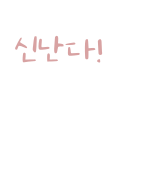 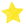 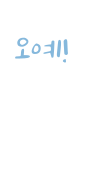 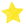 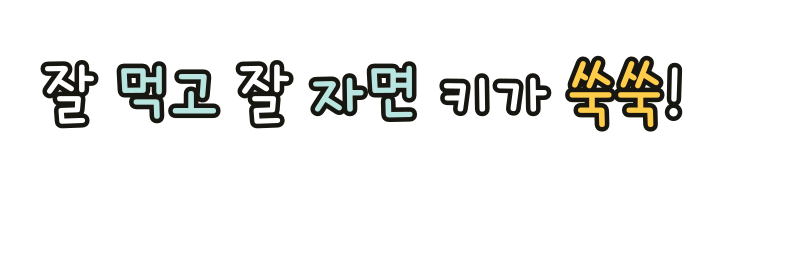 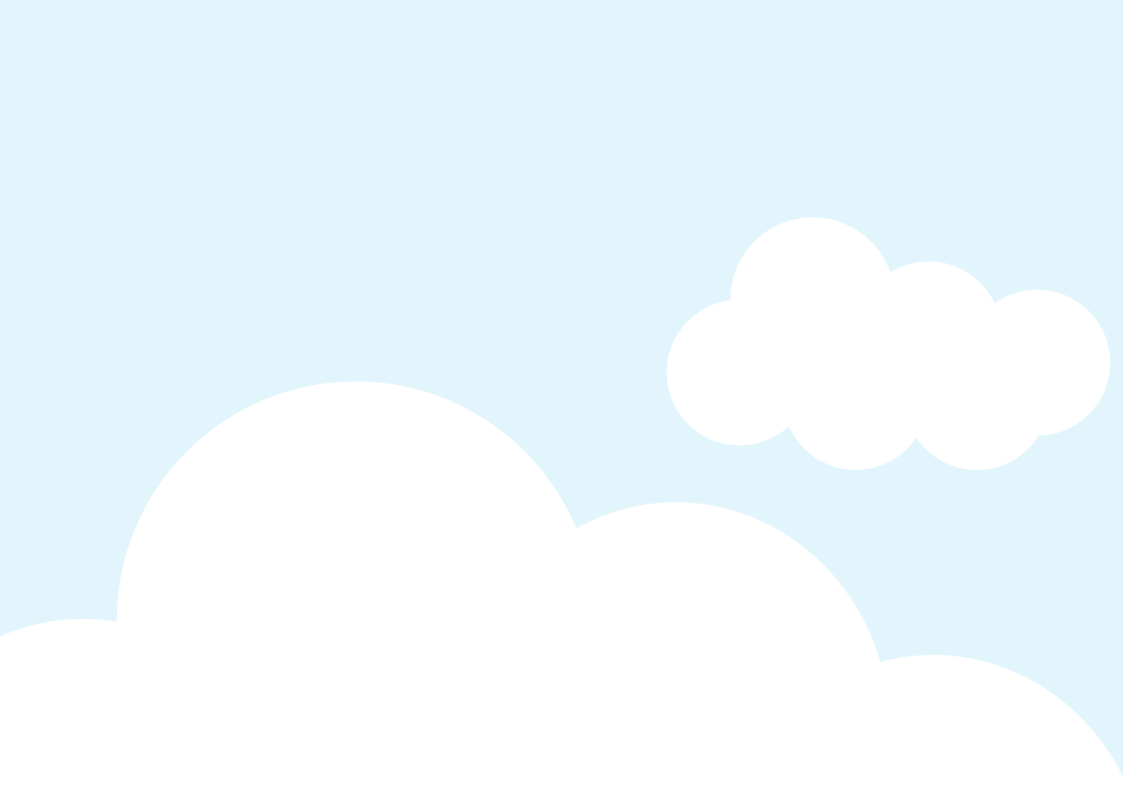 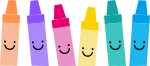 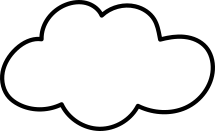 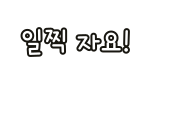 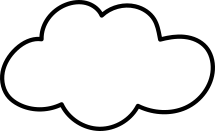 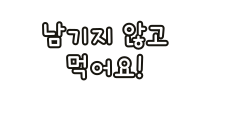 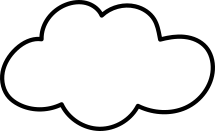 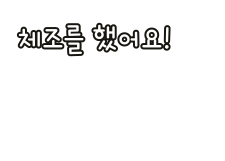 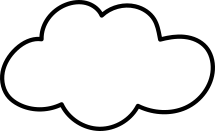 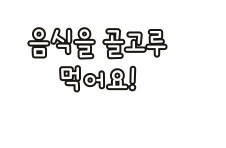 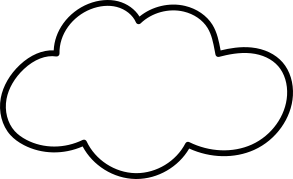 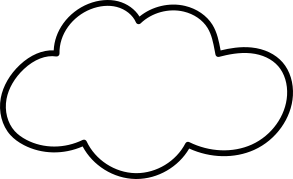 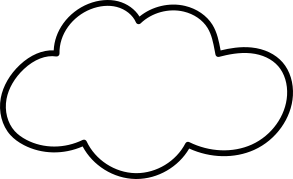 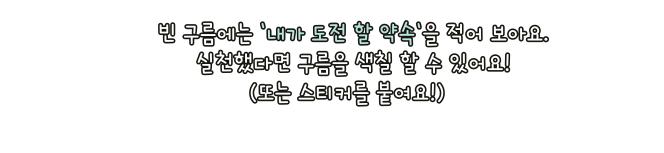 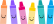 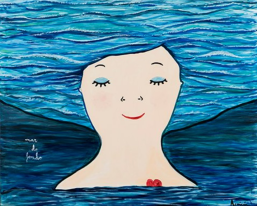 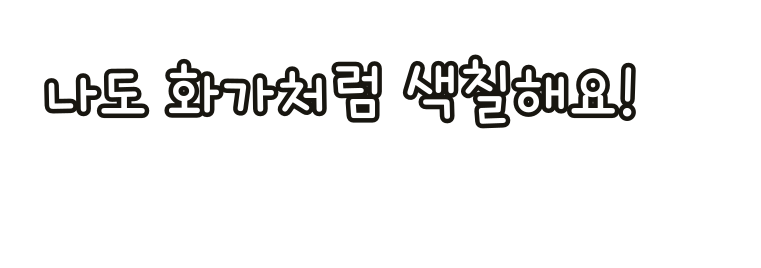 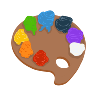 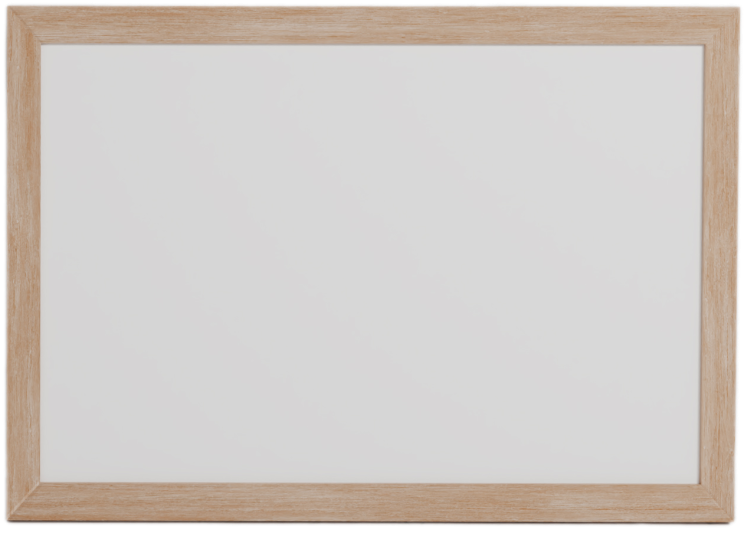 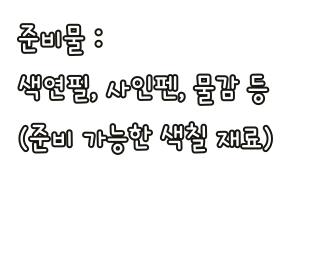 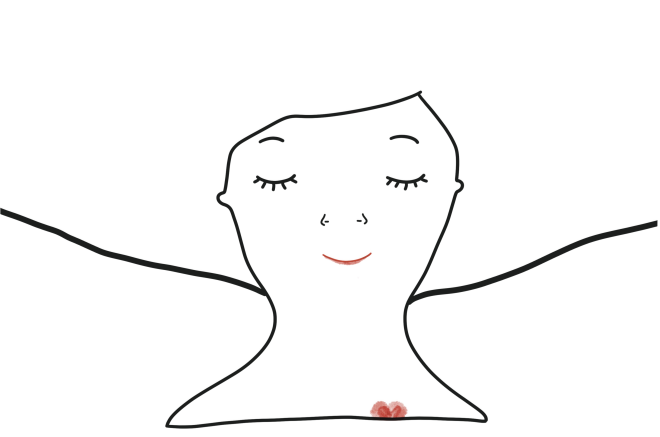 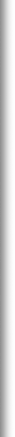 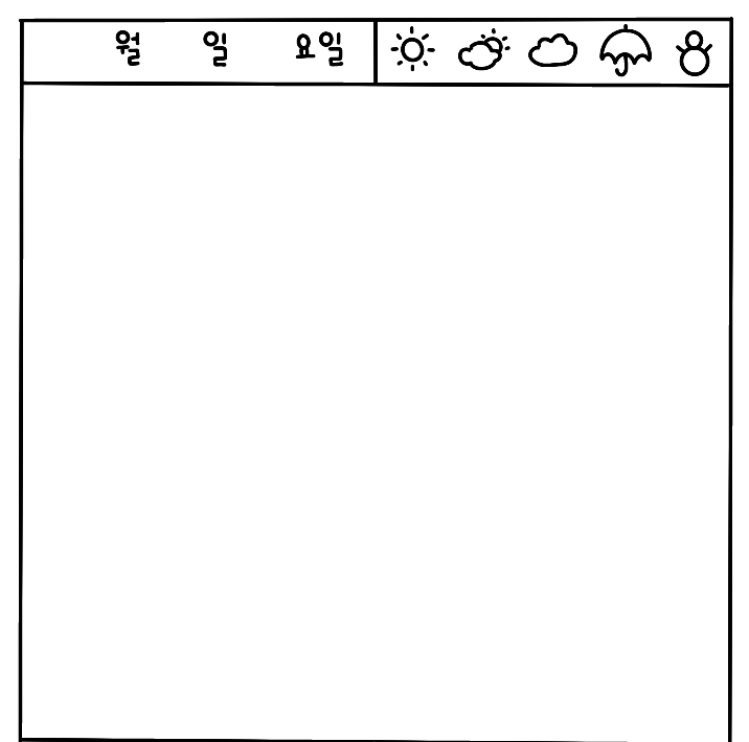 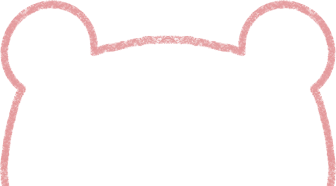 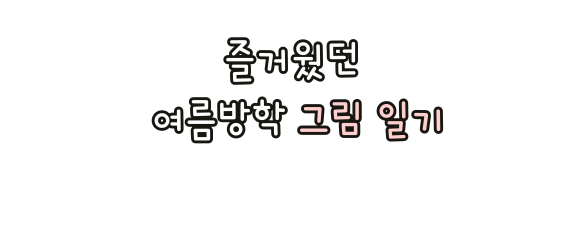 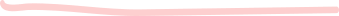 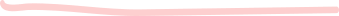 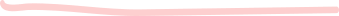 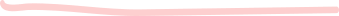 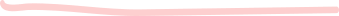 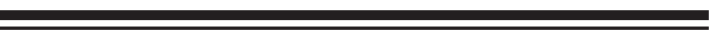 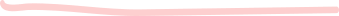 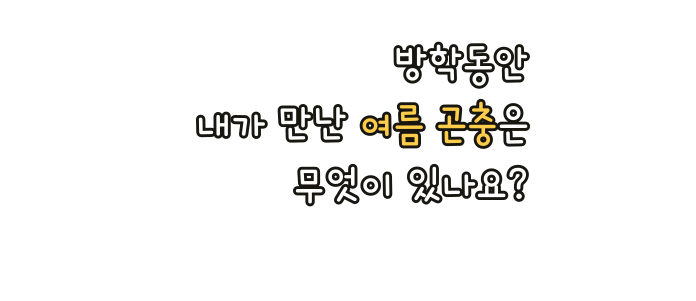 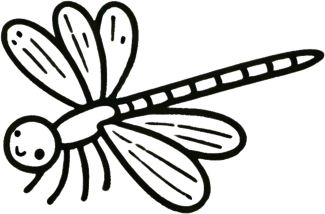 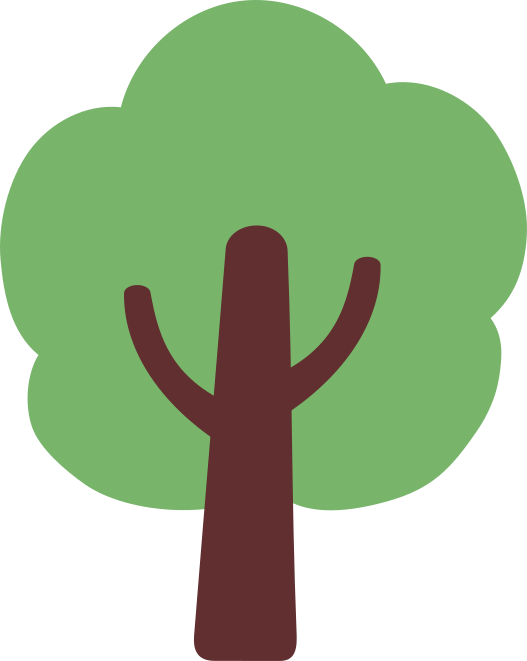 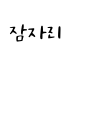 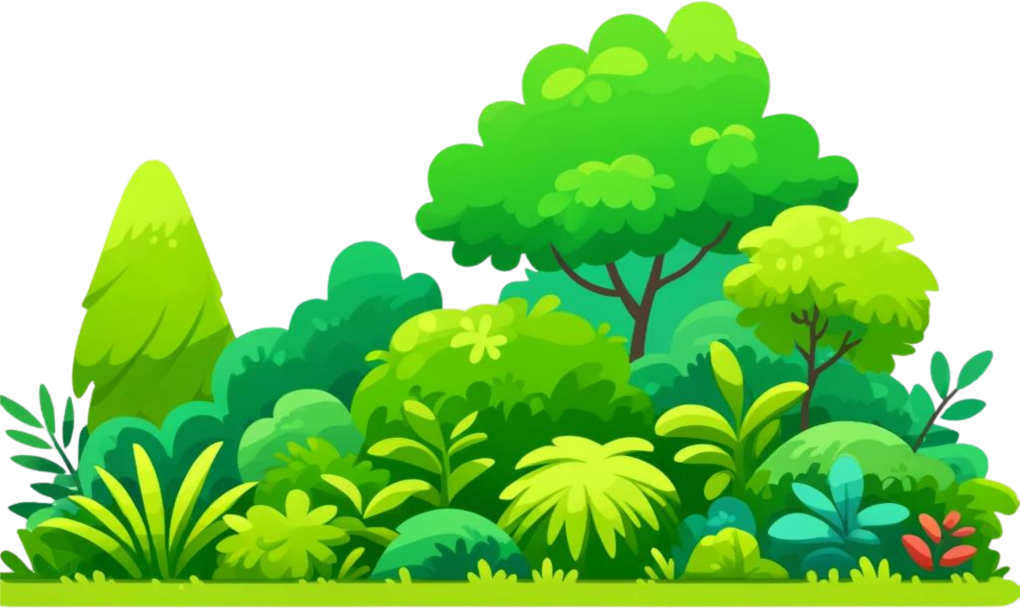 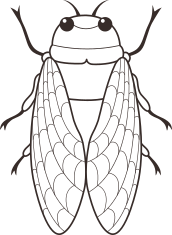 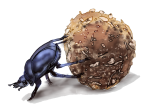 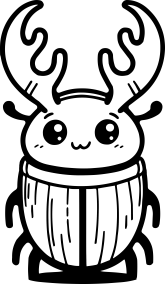 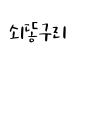 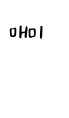 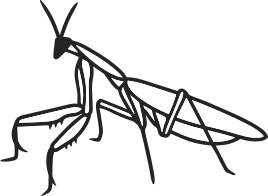 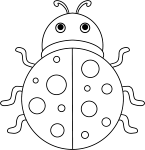 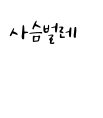 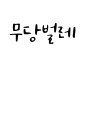 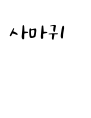 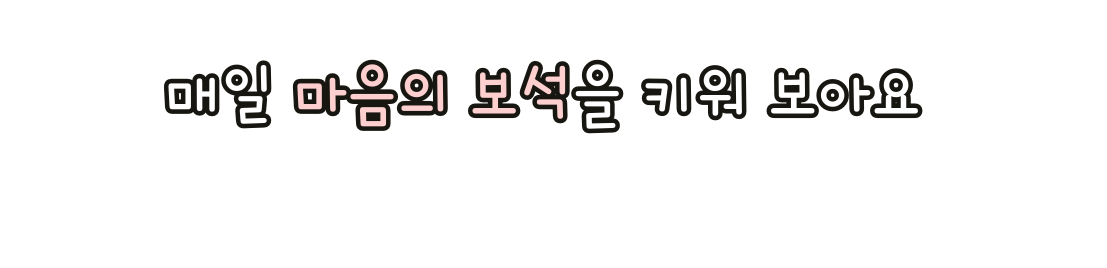 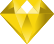 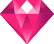 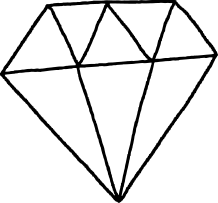 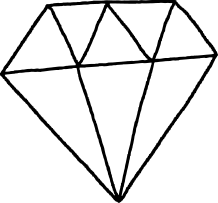 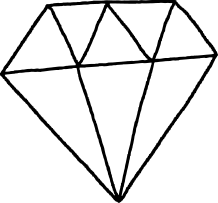 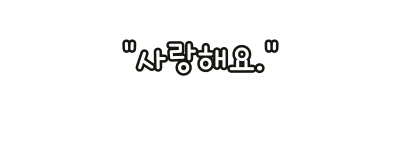 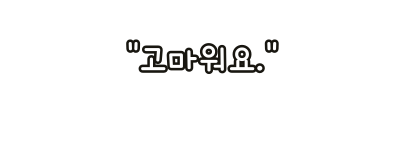 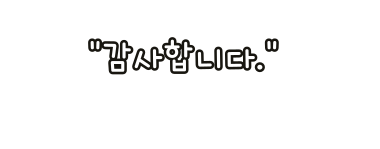 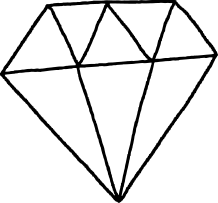 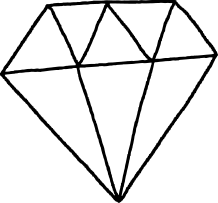 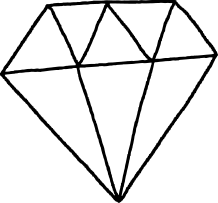 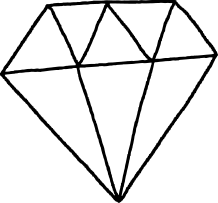 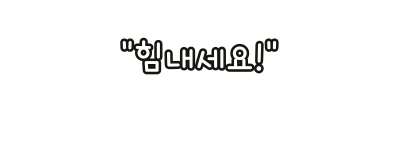 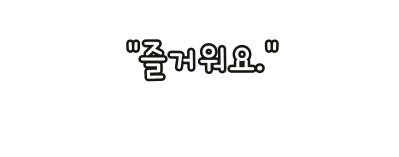 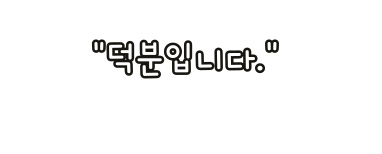 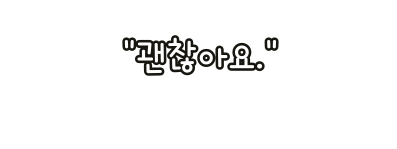 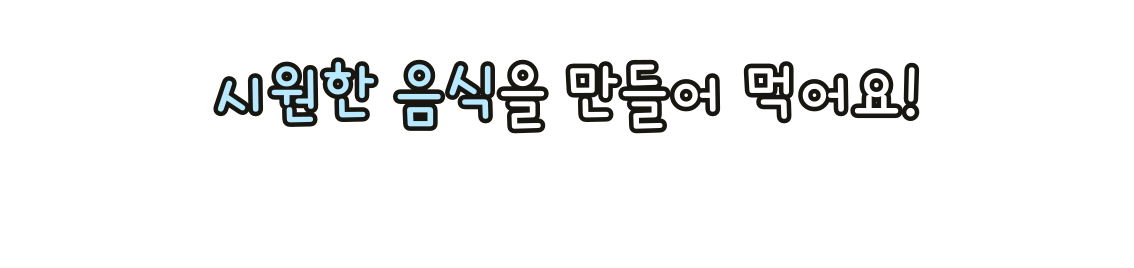 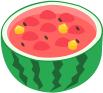 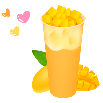 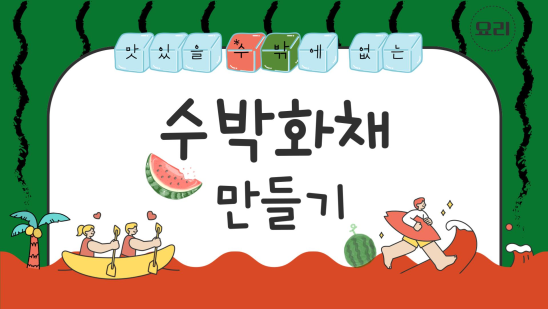 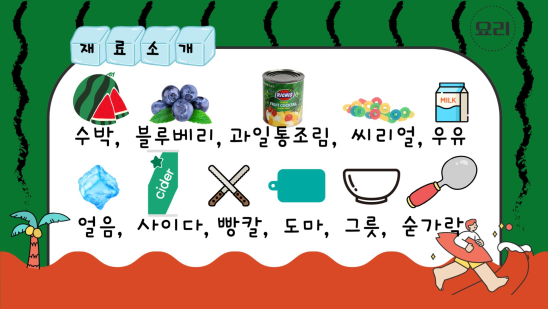 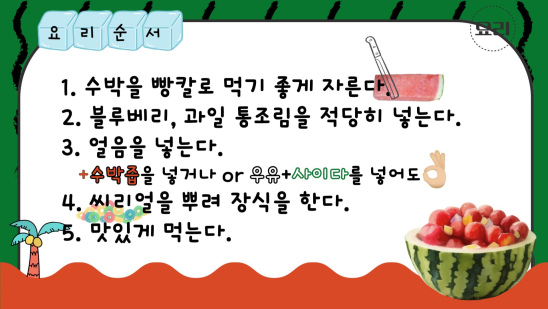 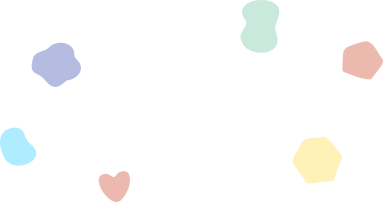 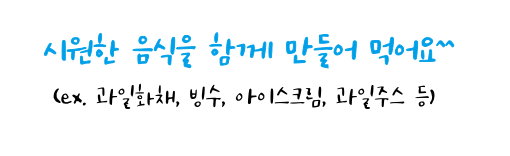